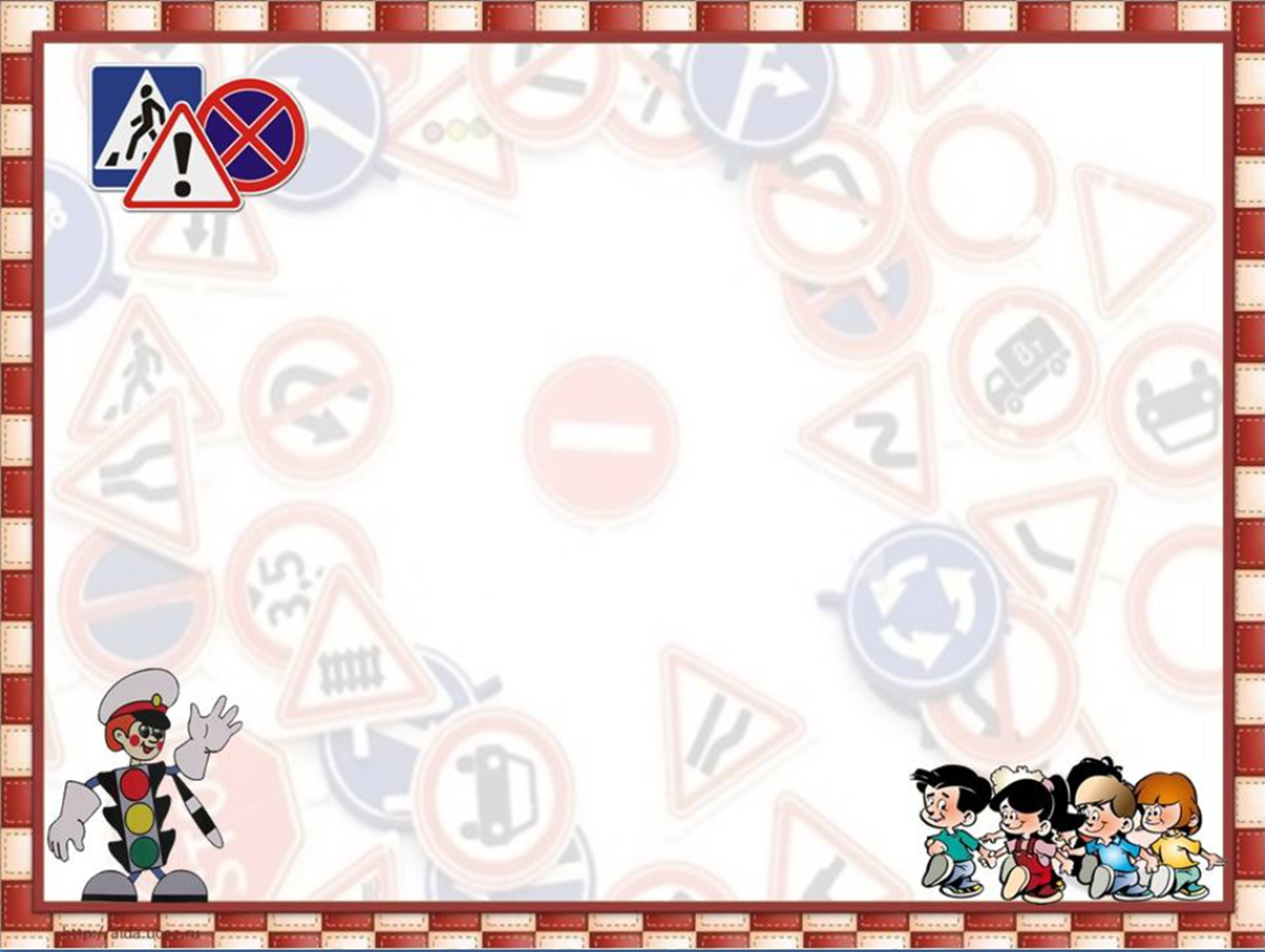 Интерактивный квест
«Путешествие в страну 
Светофорию»
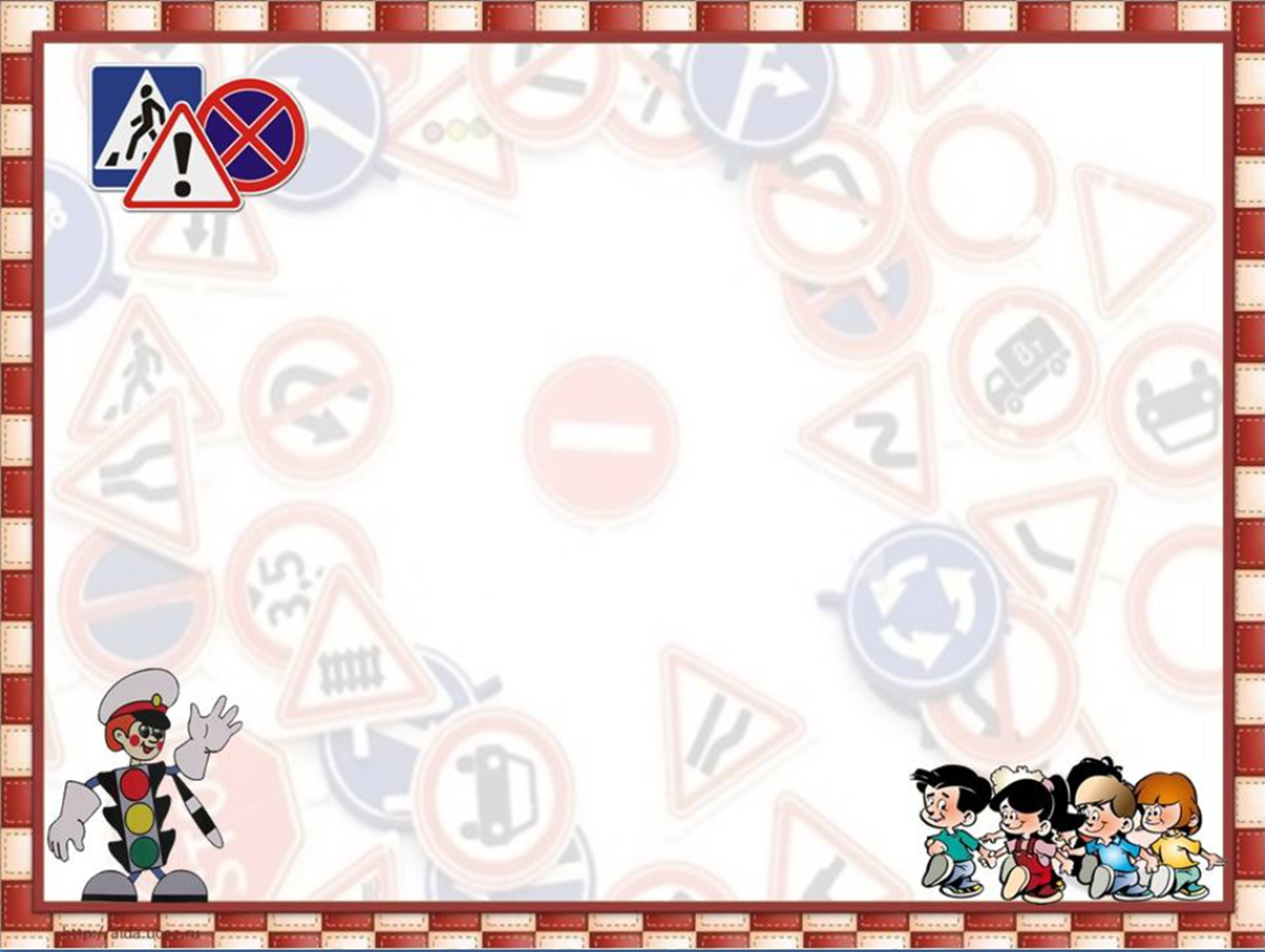 Здравствуйте ребята! Я весёлый светофорчик. 
Сегодня мы отправимся в путешествие в волшебную страну дорожных знаков. Вам нужно правильно отвечать на вопросы, для того, чтобы я знал, что могу смело взять вас с собой. В конце квеста я оценю ваши ответы...
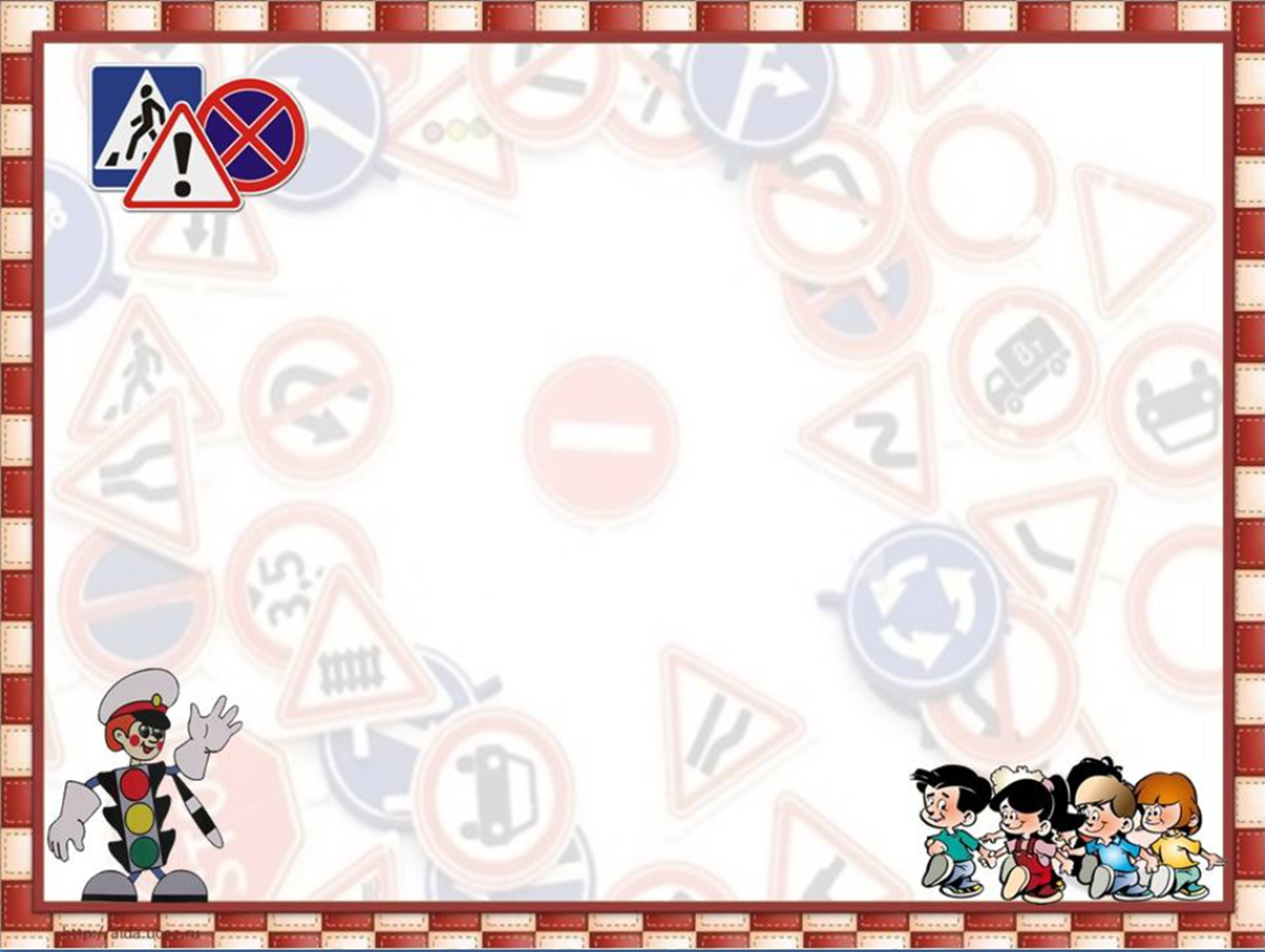 Вопрос №1
На каком изображении 
пешеходы соблюдают 
правила дорожного движения?
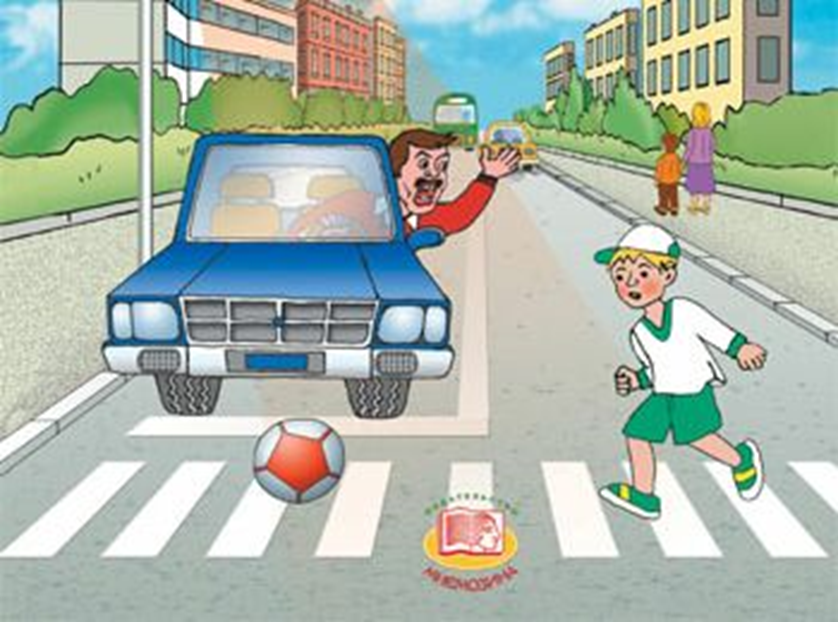 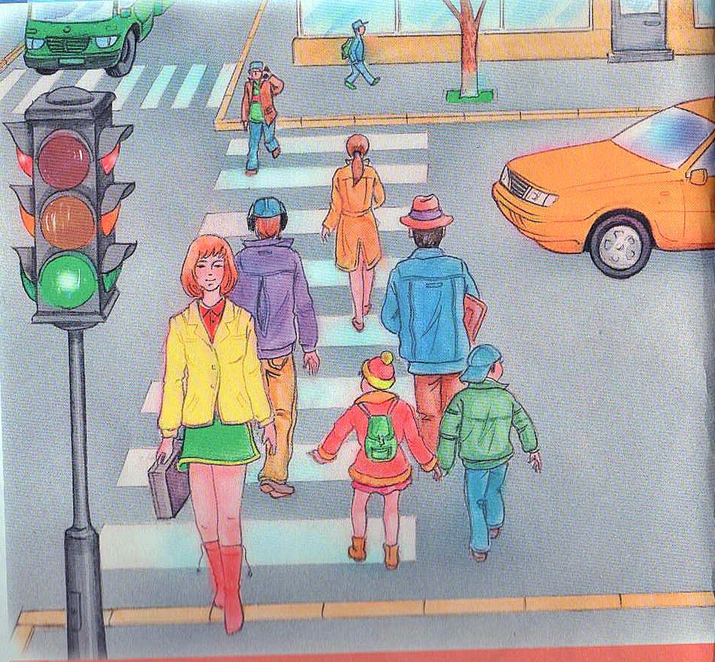 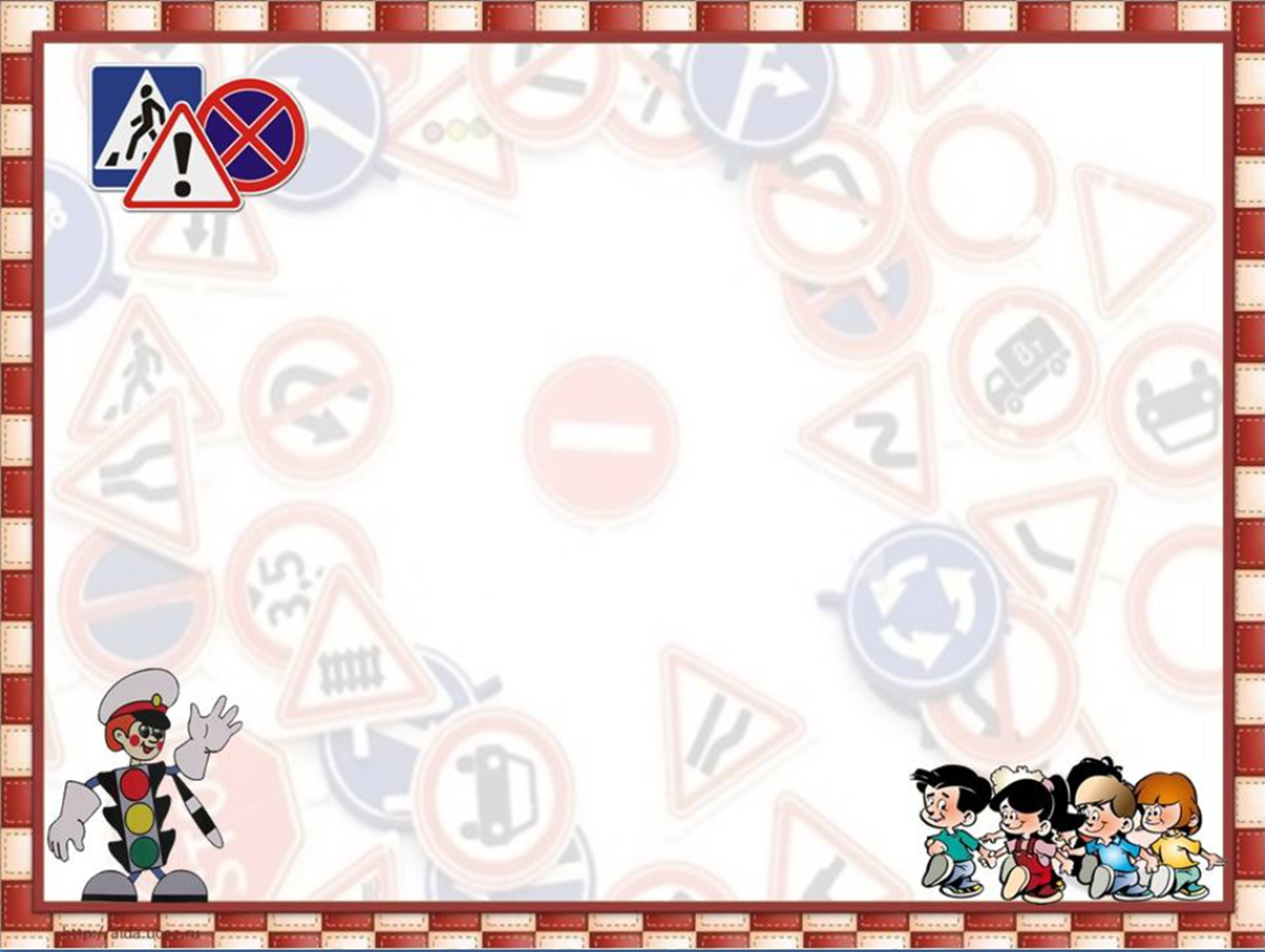 Вопрос №2
Какой знак для пешехода 
и обозначает 
«Пешеходный переход»?
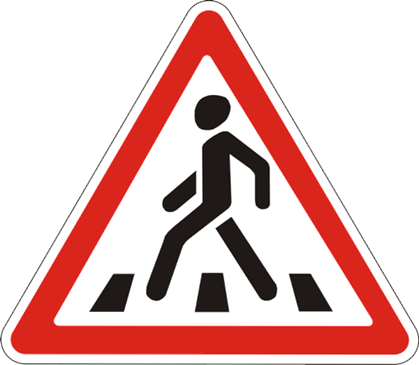 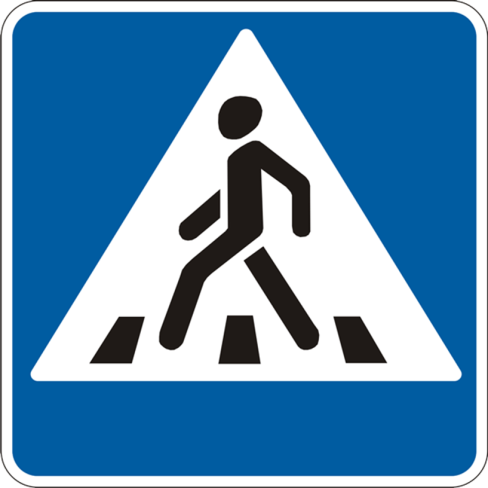 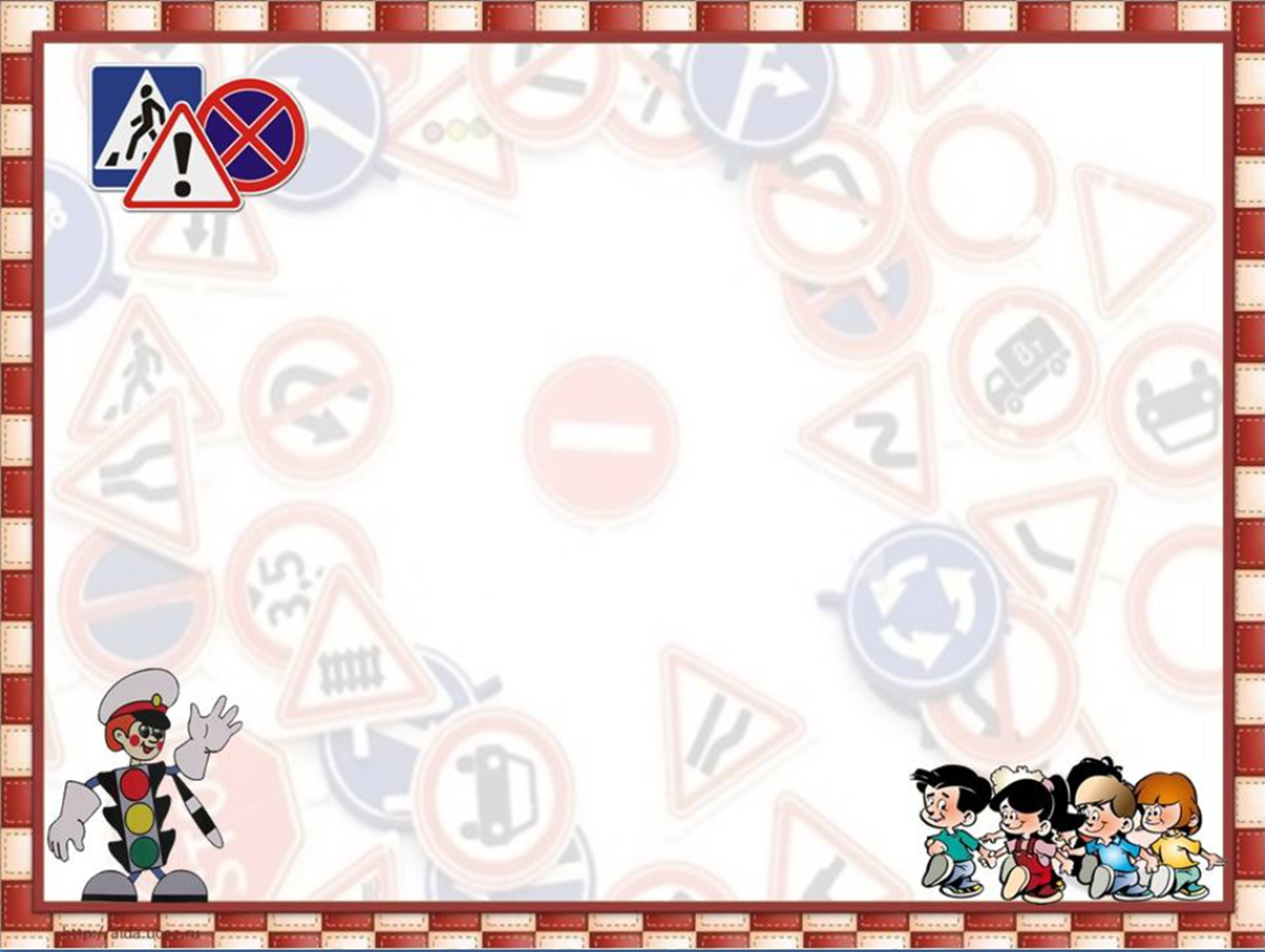 Вопрос №3
Какой знак обозначает 
«Пешеходам проход запрещён»?
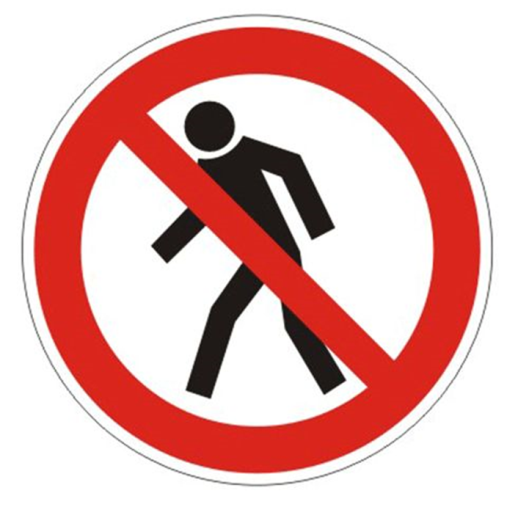 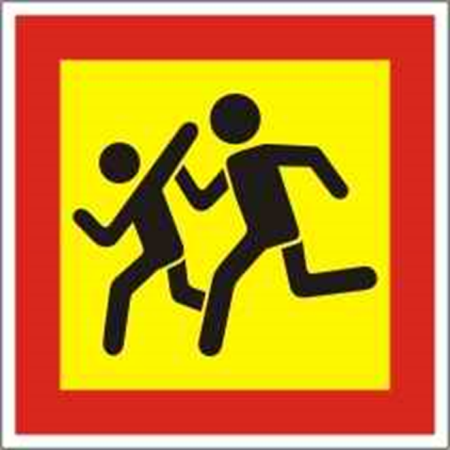 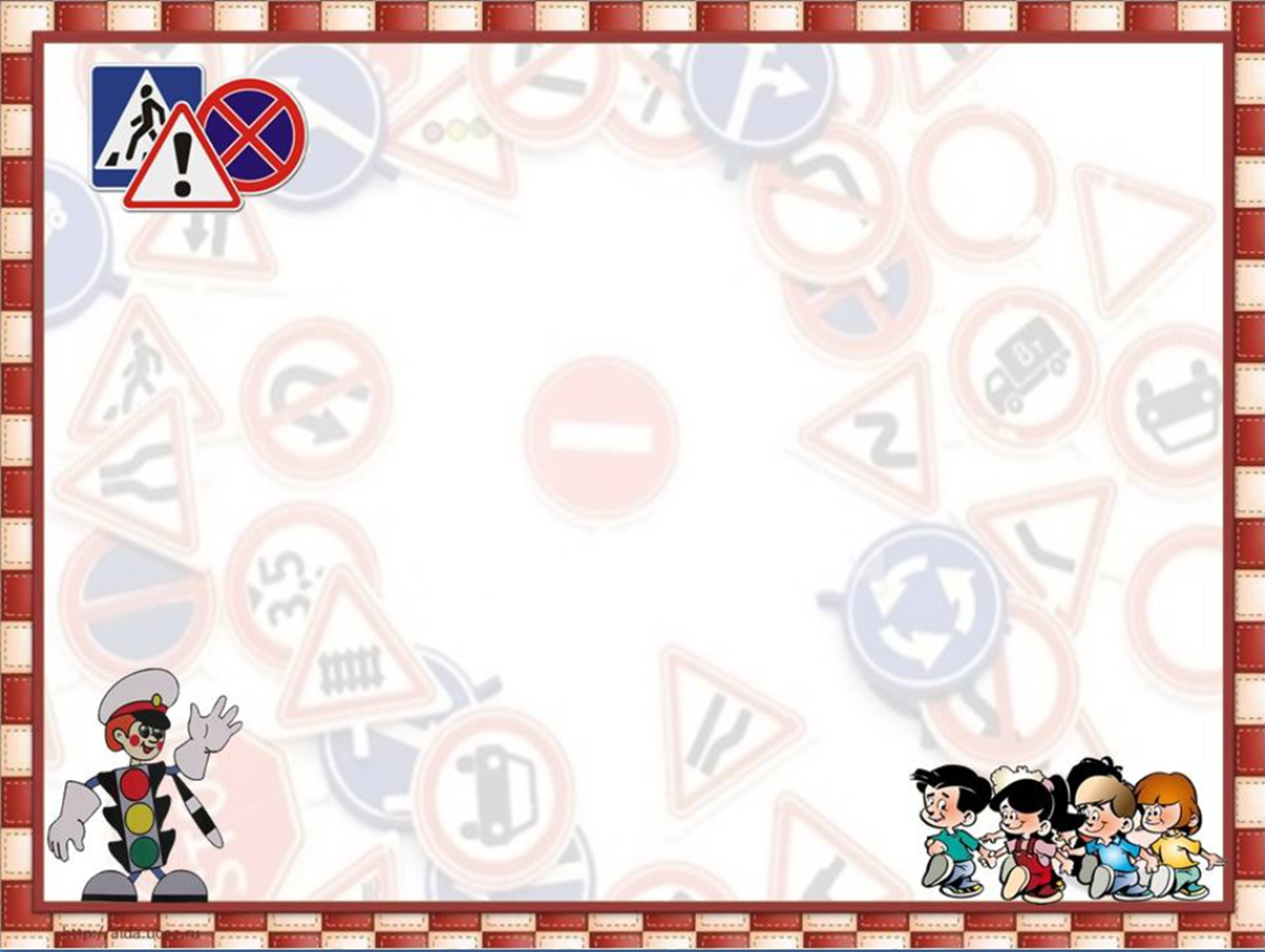 Вопрос №4
Какой знак обозначает 
«Велосипедная дорожка»?
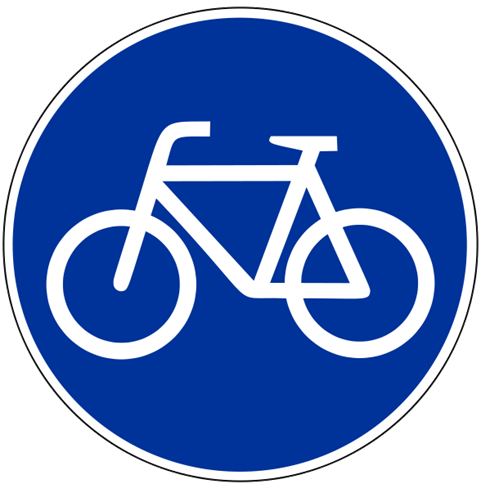 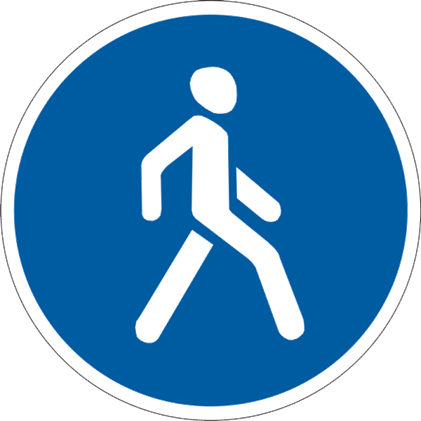 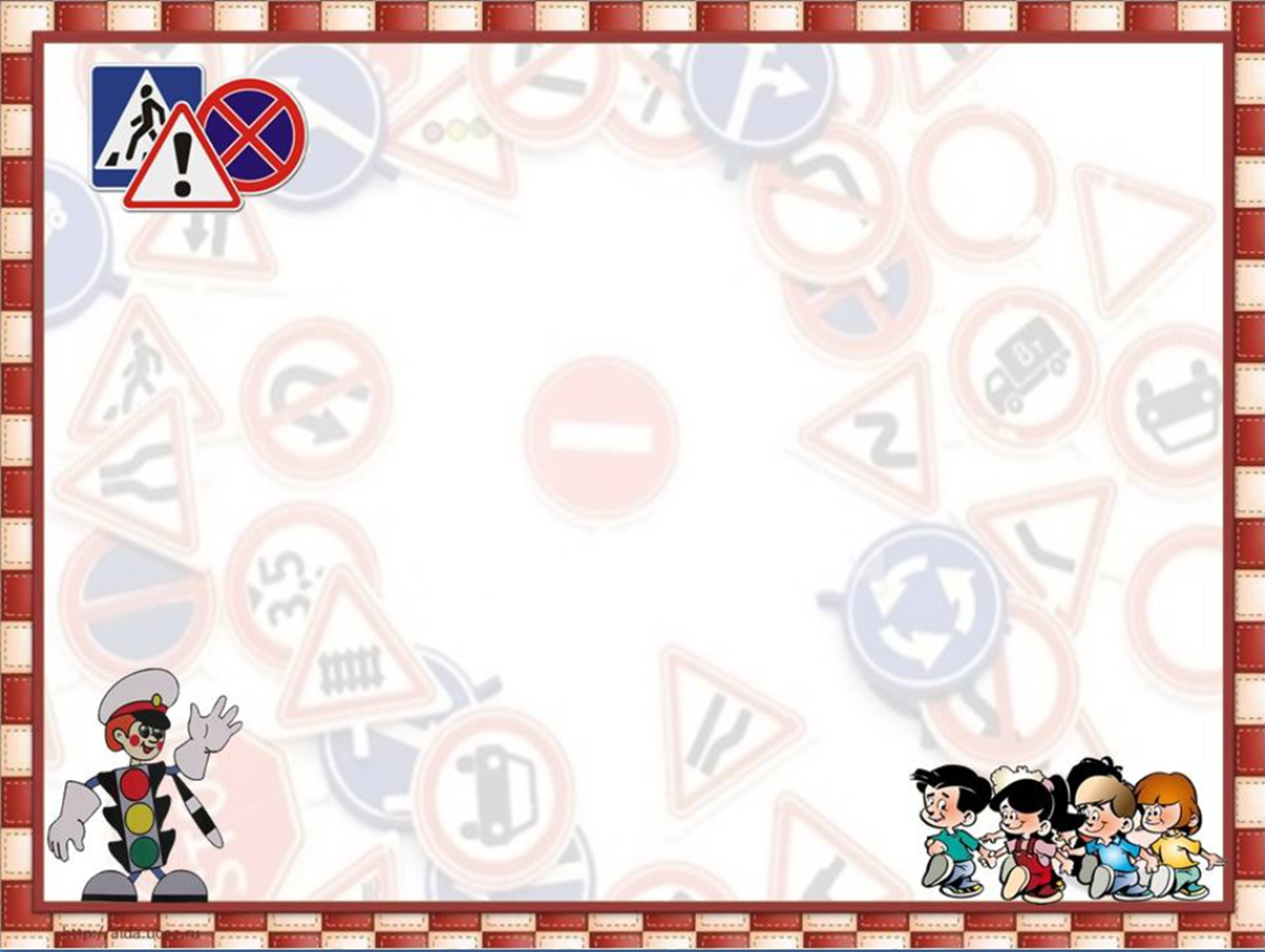 Вопрос №5
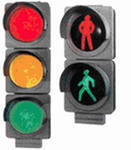 На какой сигнал светофора 
нужно переходить дорогу?
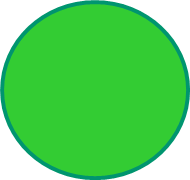 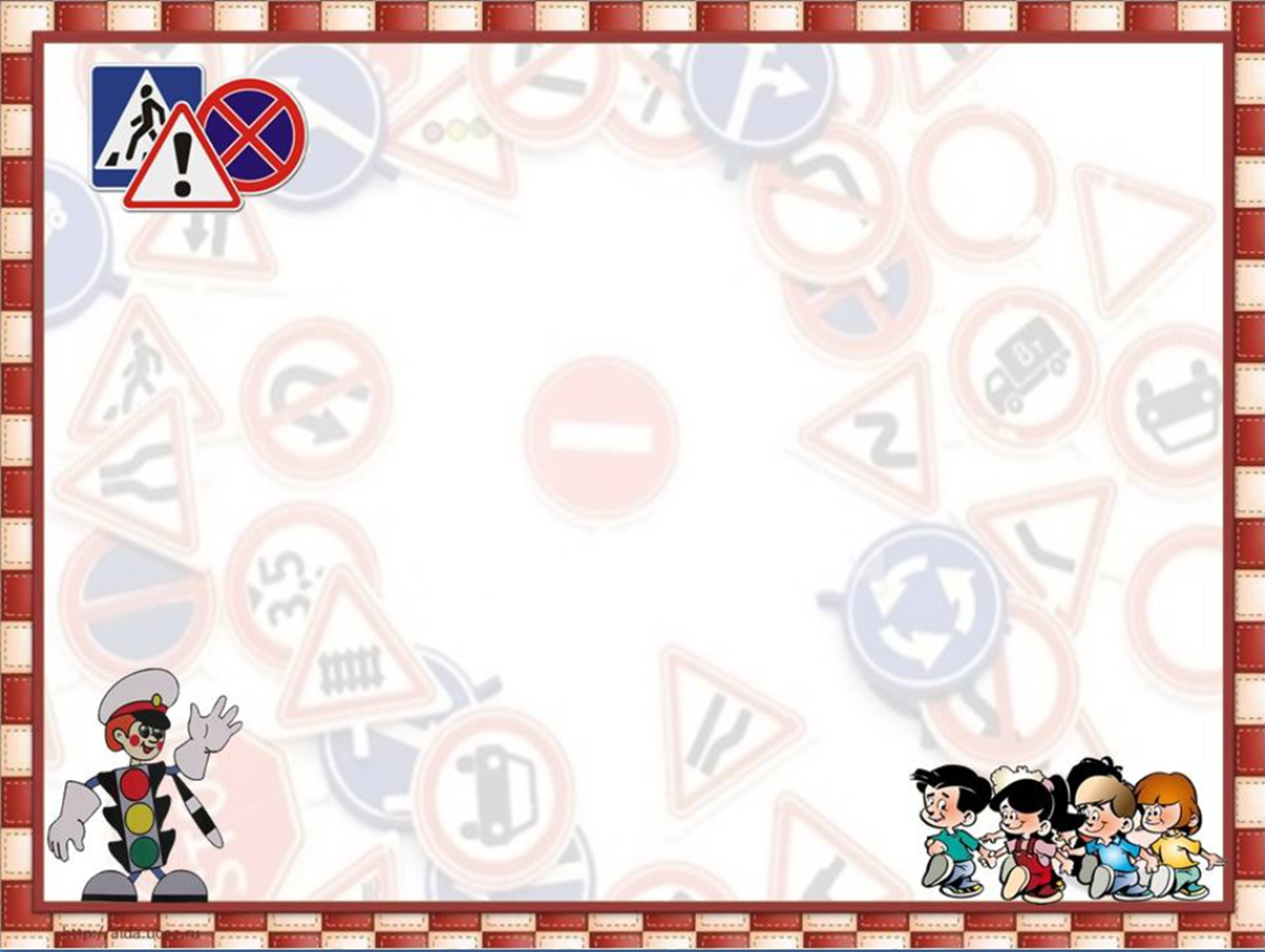 Молодец!!!
5
Ты правильно ответил 
на все вопросы 
и я могу смело
 взять тебя в путешествие!
Выход
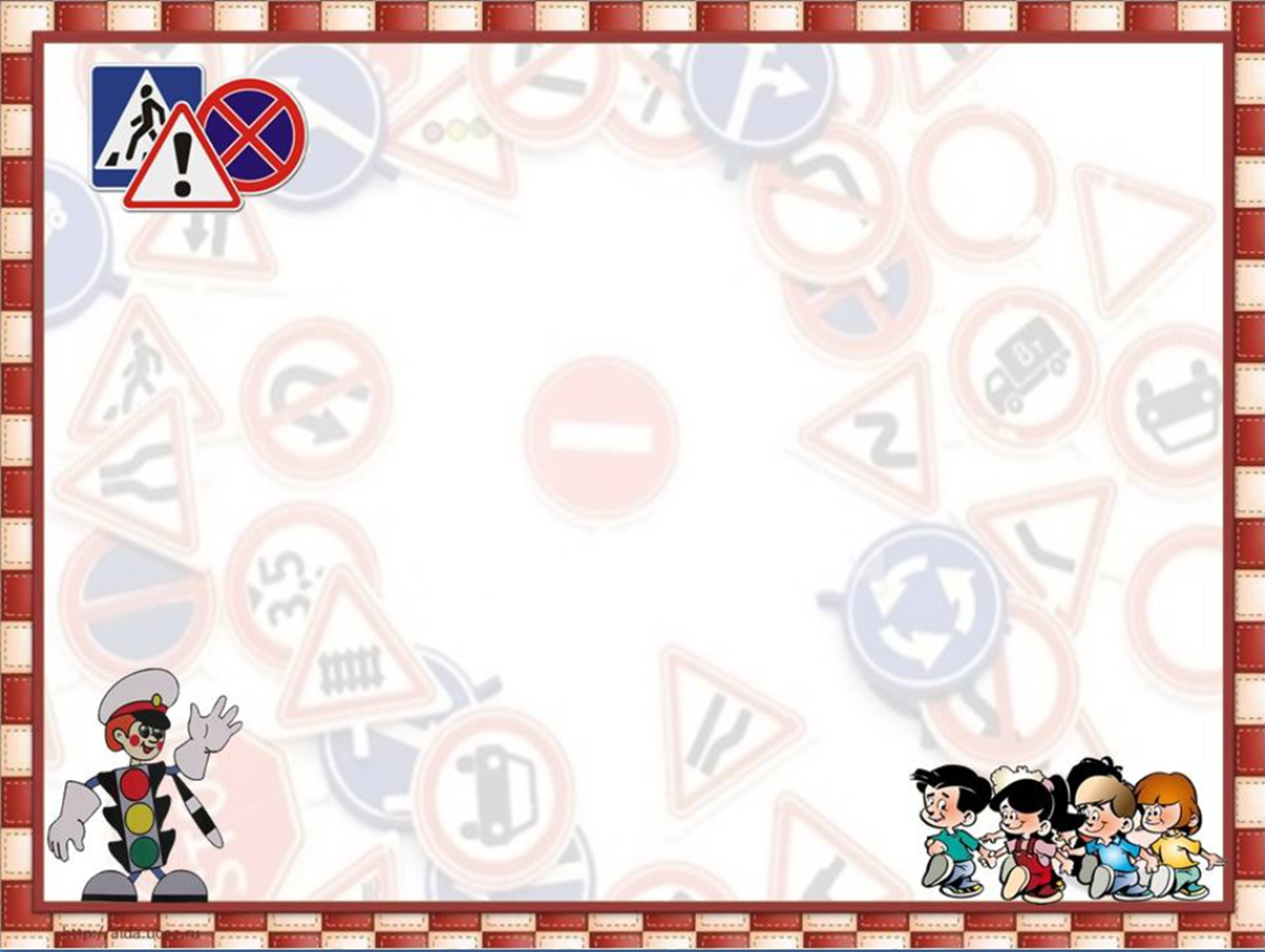 Вопрос №2
Какой светофор 
называется транспортным?
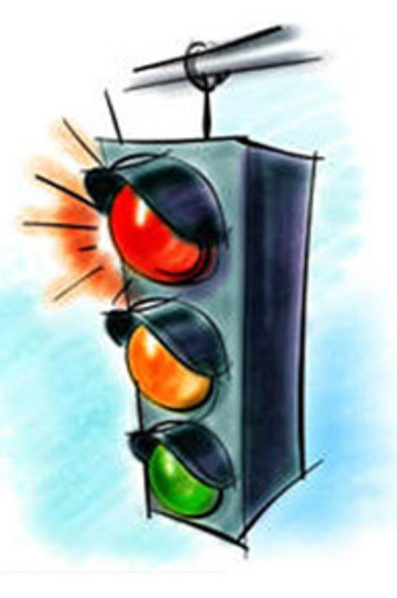 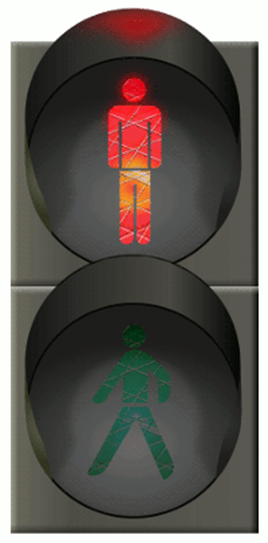 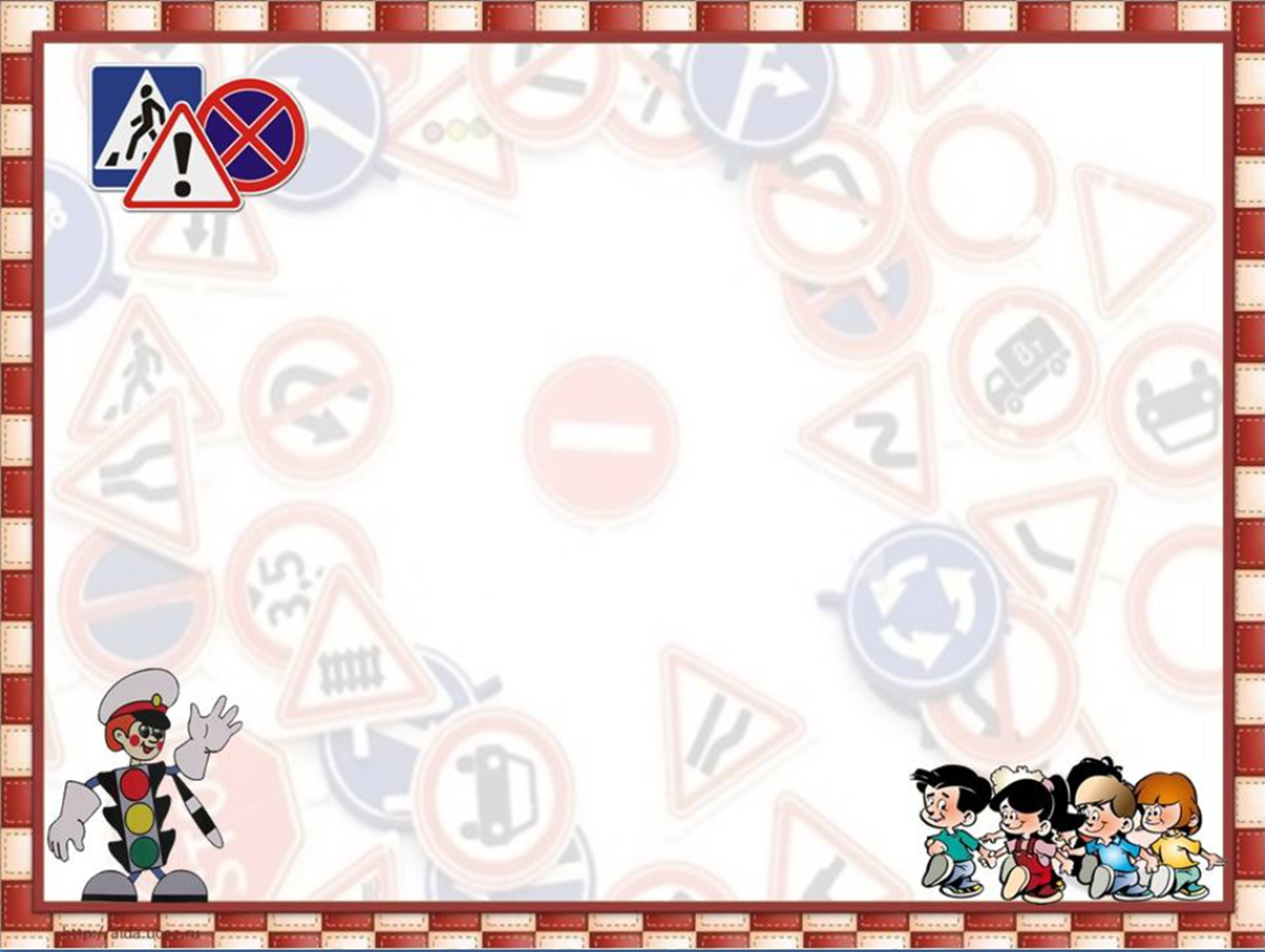 Вопрос №3
Какой знак для водителя 
и обозначает 
«Осторожно пешеходный переход»?
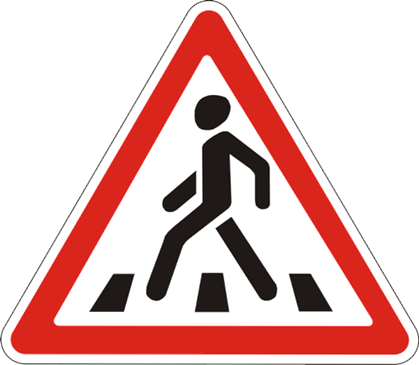 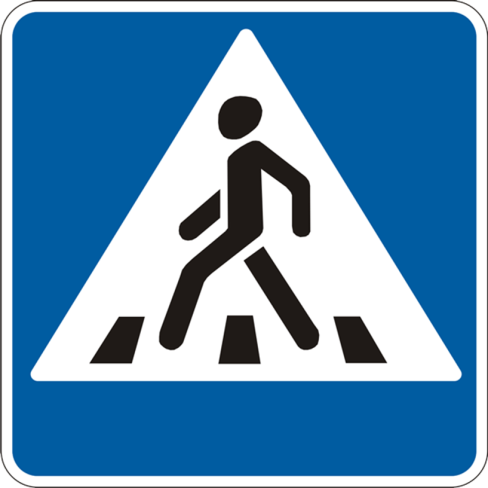 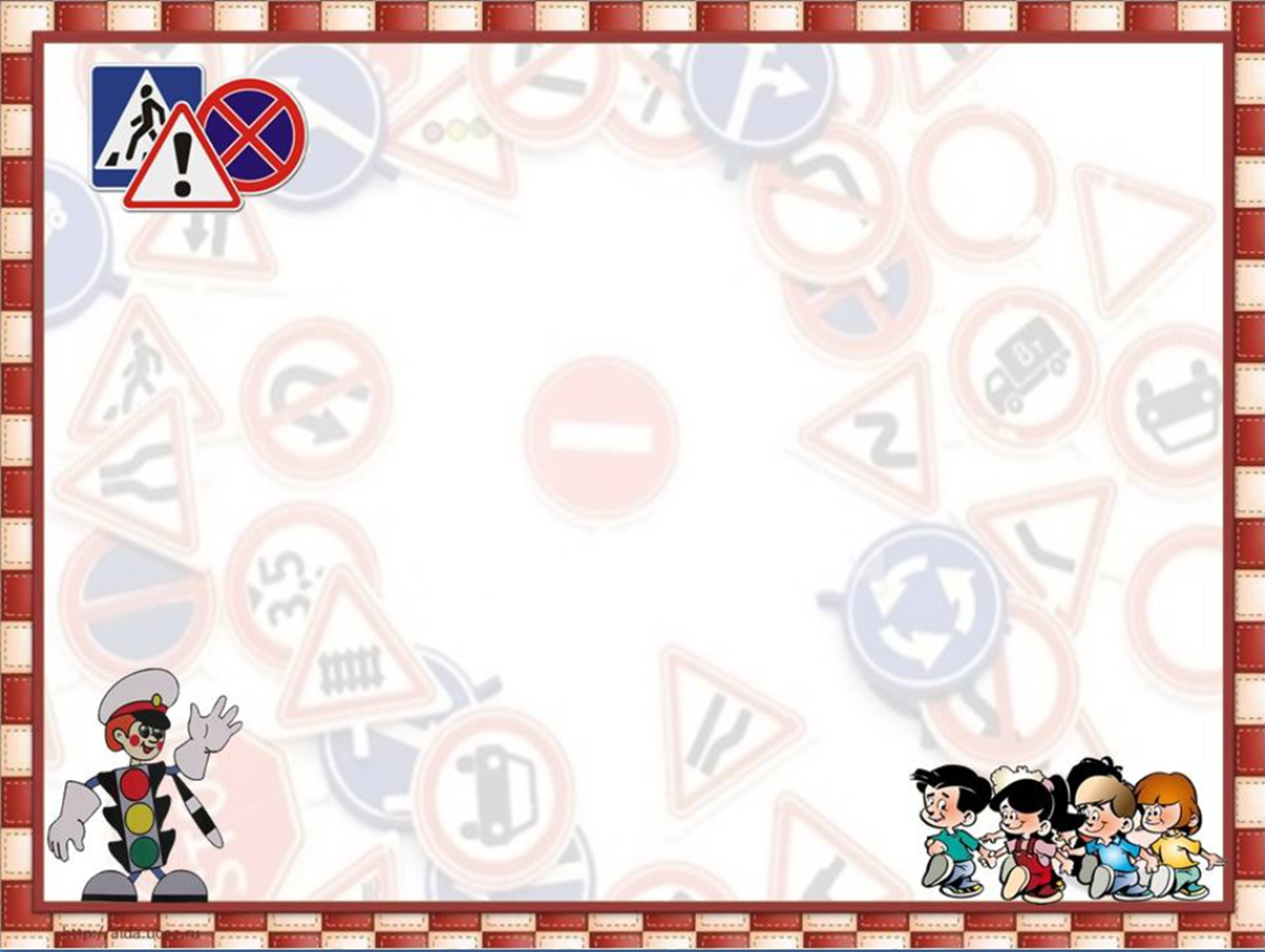 Вопрос №4
Какой знак обозначает 
«Осторожно дети!»?
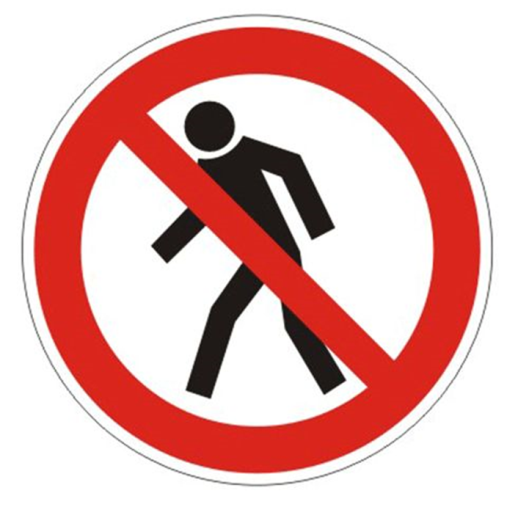 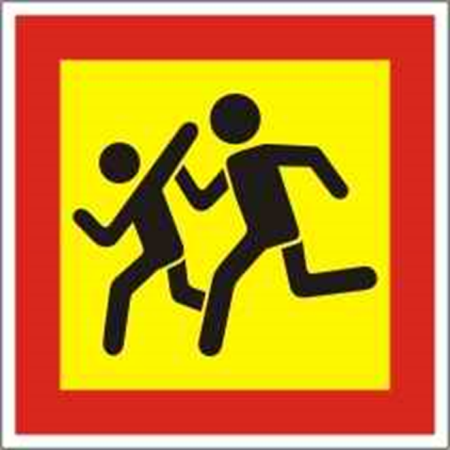 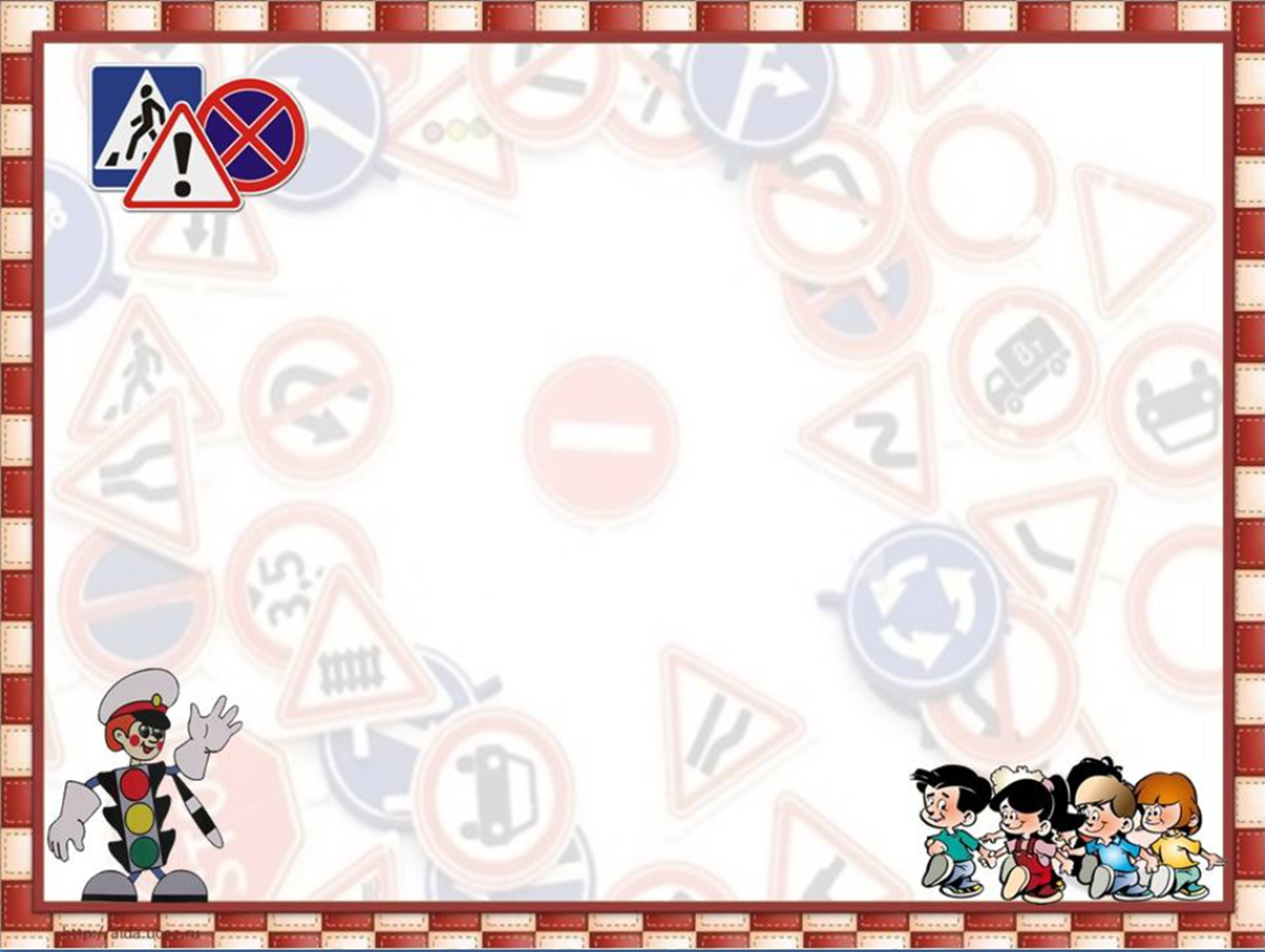 Вопрос №5
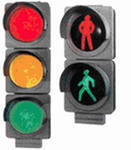 На какой сигнал светофора 
водитель автомобиля должен 
приготовиться?
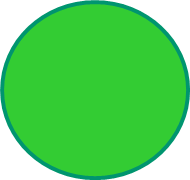 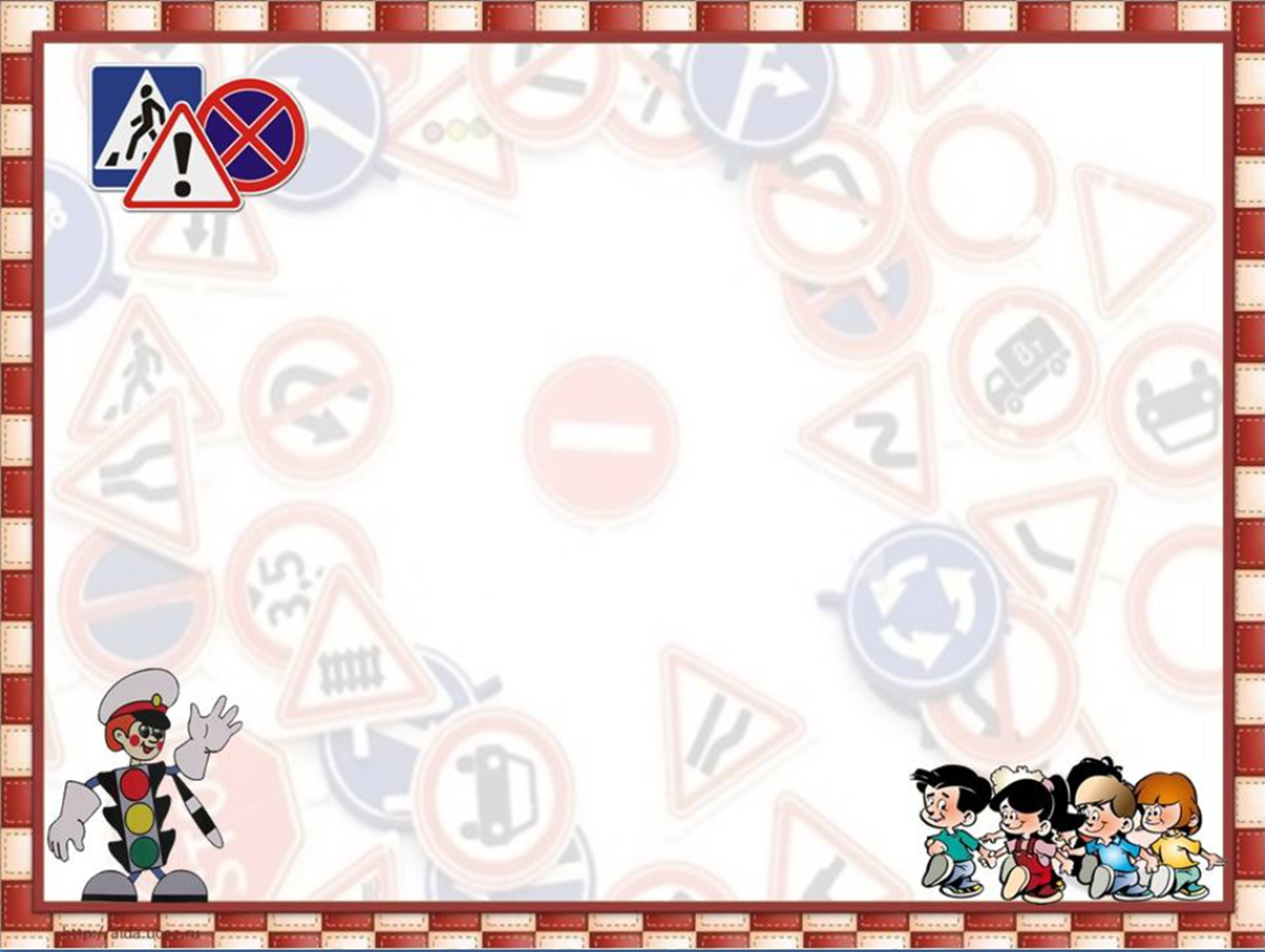 Молодец!!!
4
Ты допустил одну ошибку, но я могу смело взять
  тебя в путешествие!
Выход
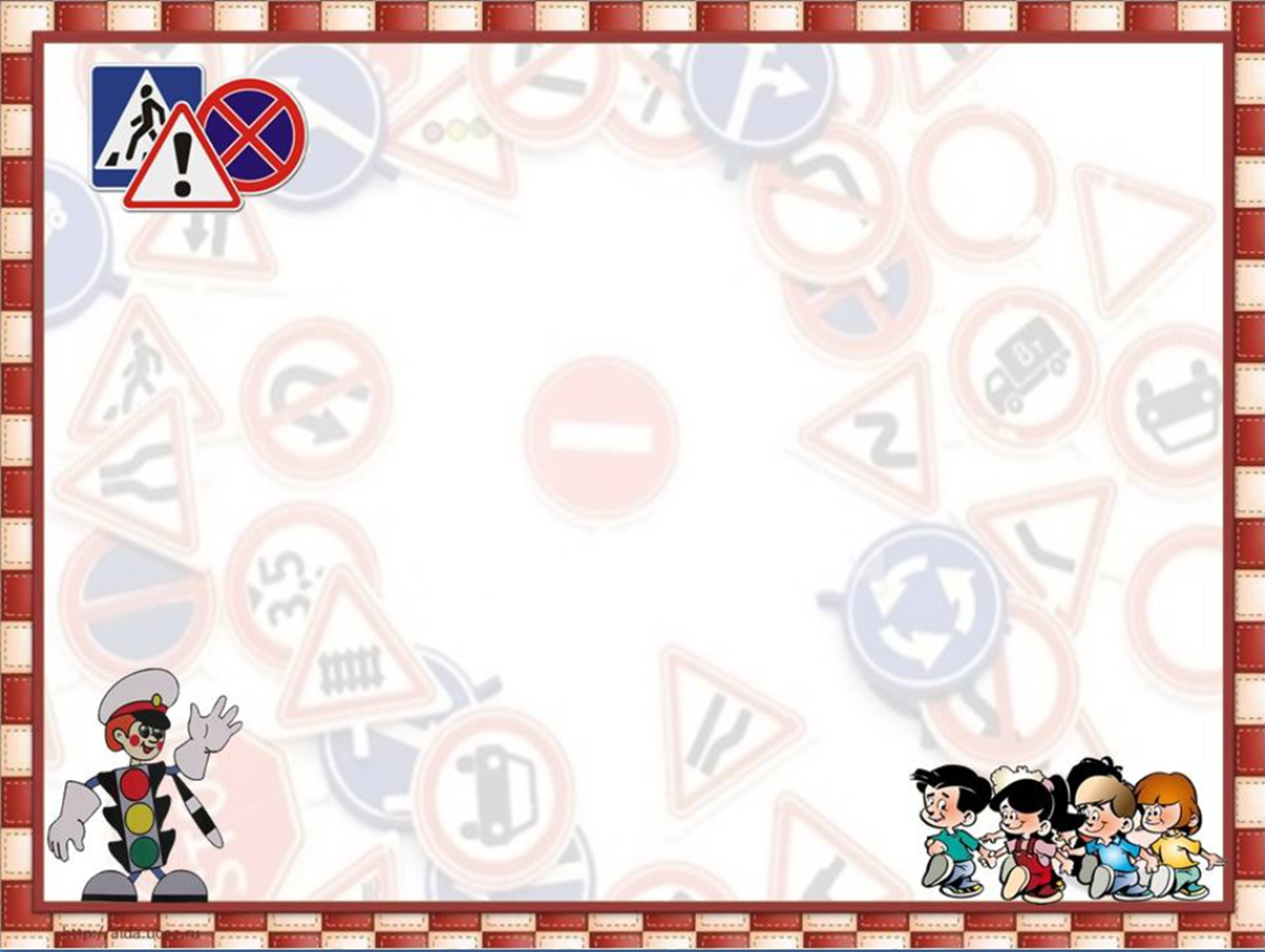 Вопрос №3
Какой светофор 
называется пешеходным?
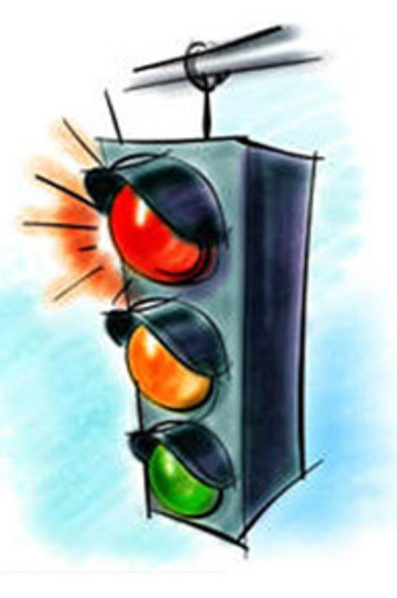 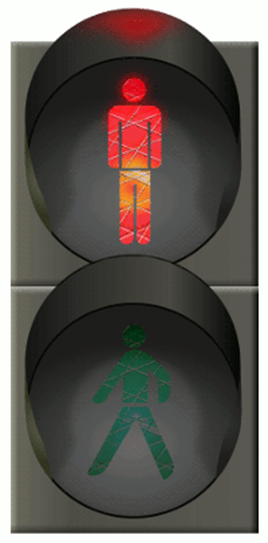 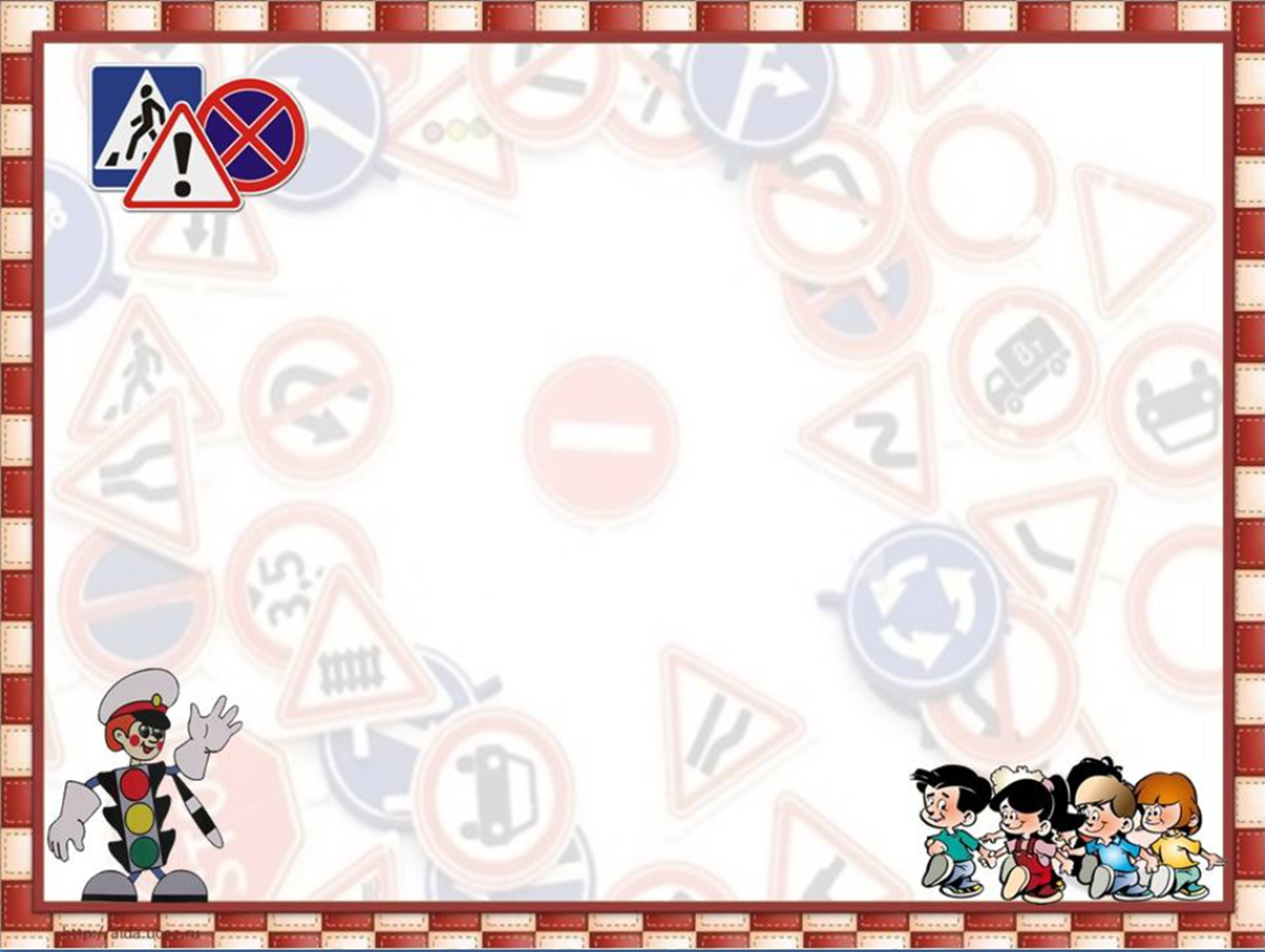 Вопрос №4
Какой знак обозначает 
«Пешеходная дорожка»?
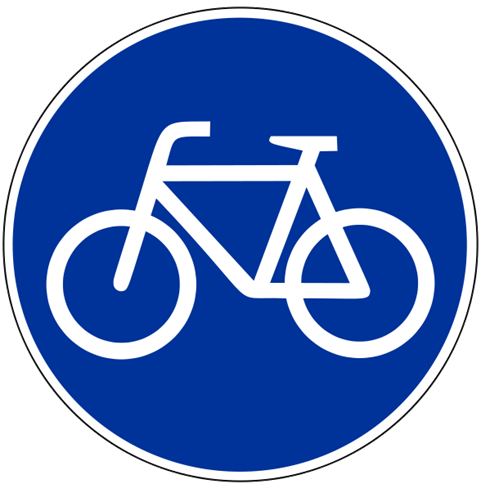 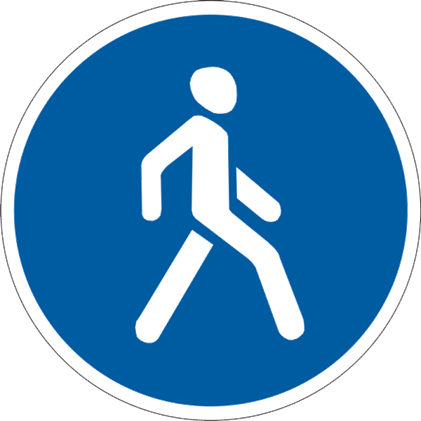 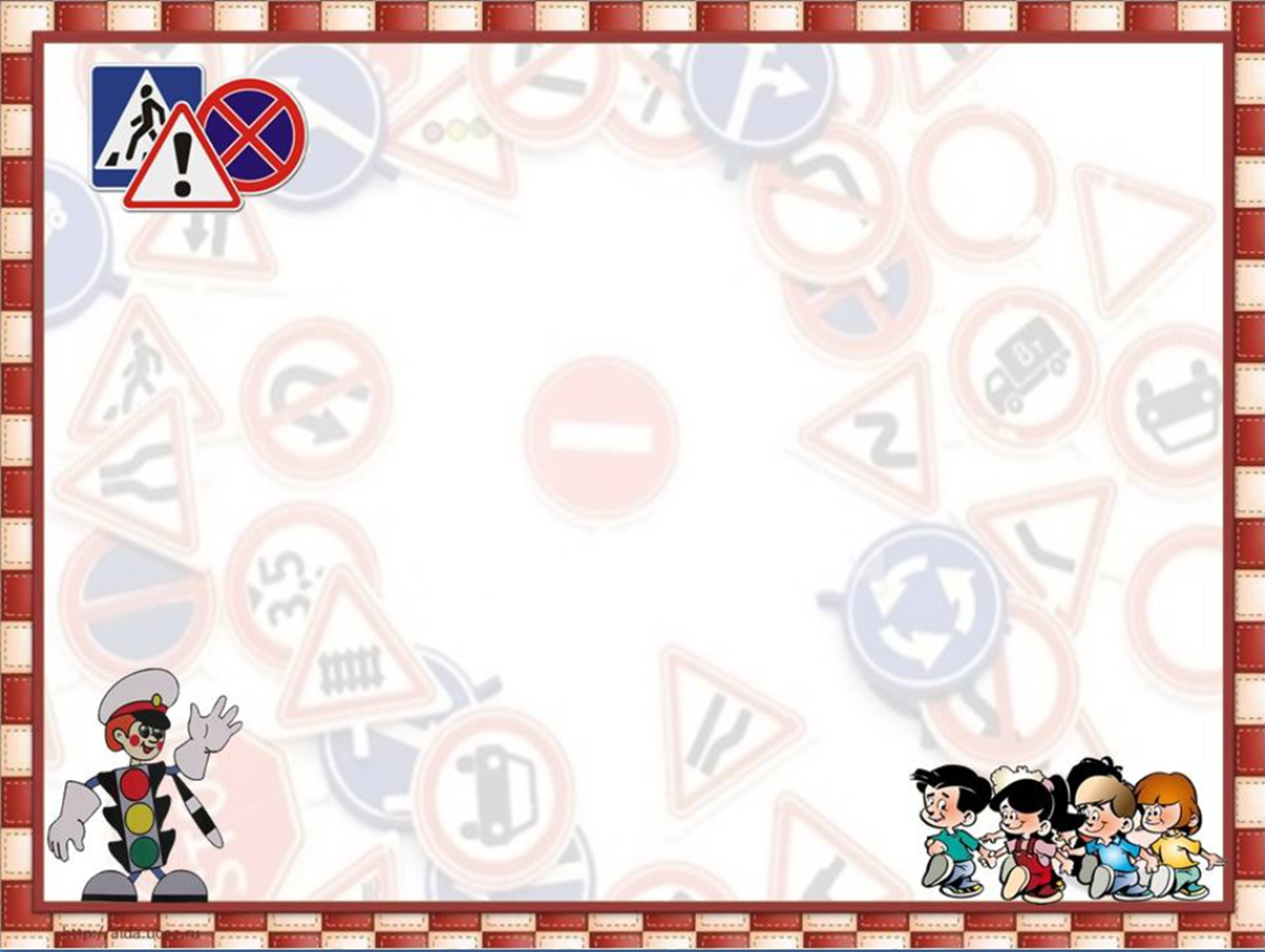 Вопрос №5
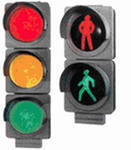 На какой сигнал светофора 
нельзя переходить дорогу?
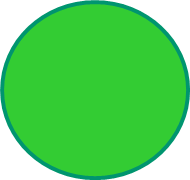 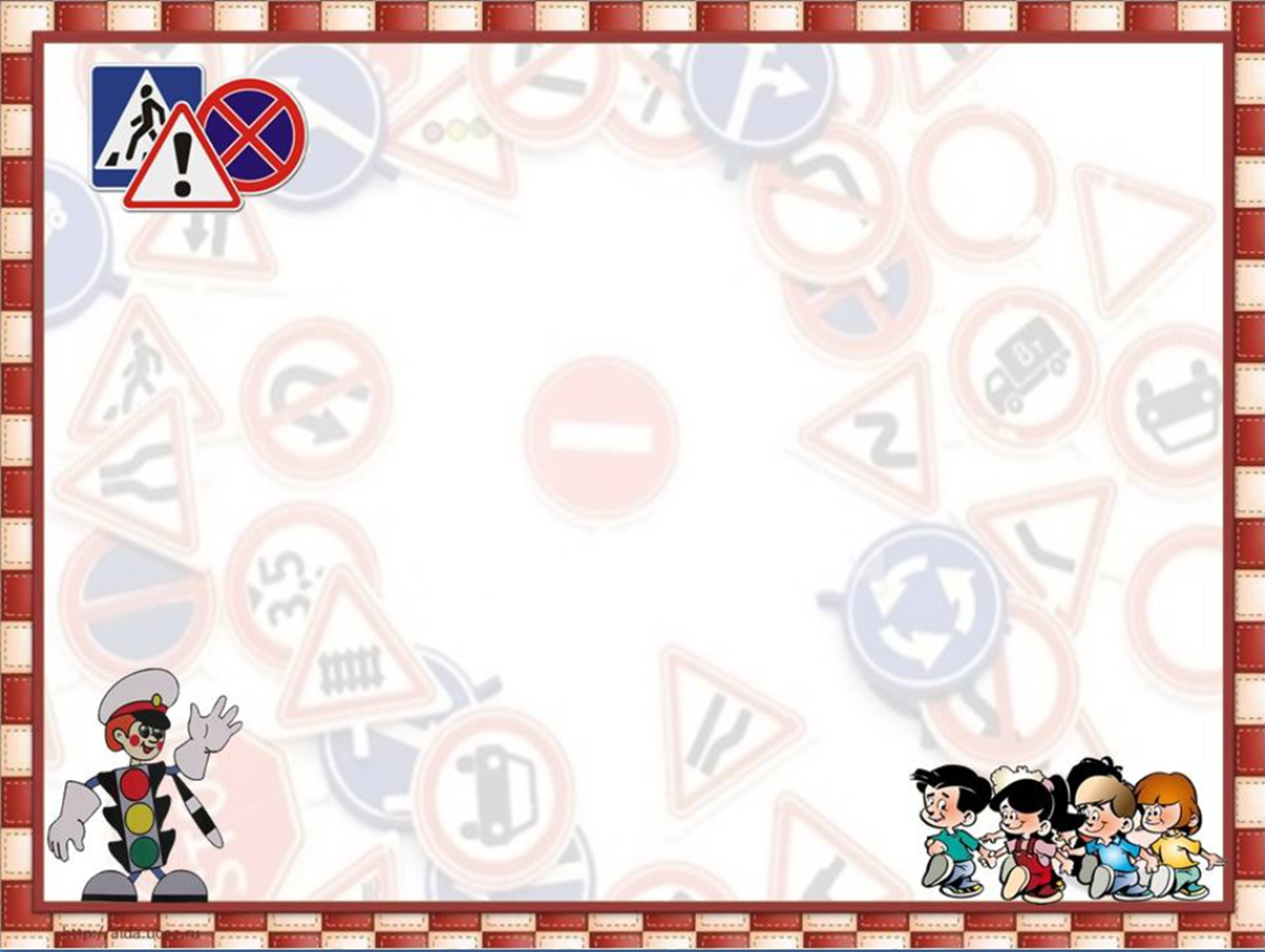 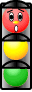 Ты допустил две ошибки, но я могу  взять тебя в путешествие, только будь очень внимательным!
3
Выход
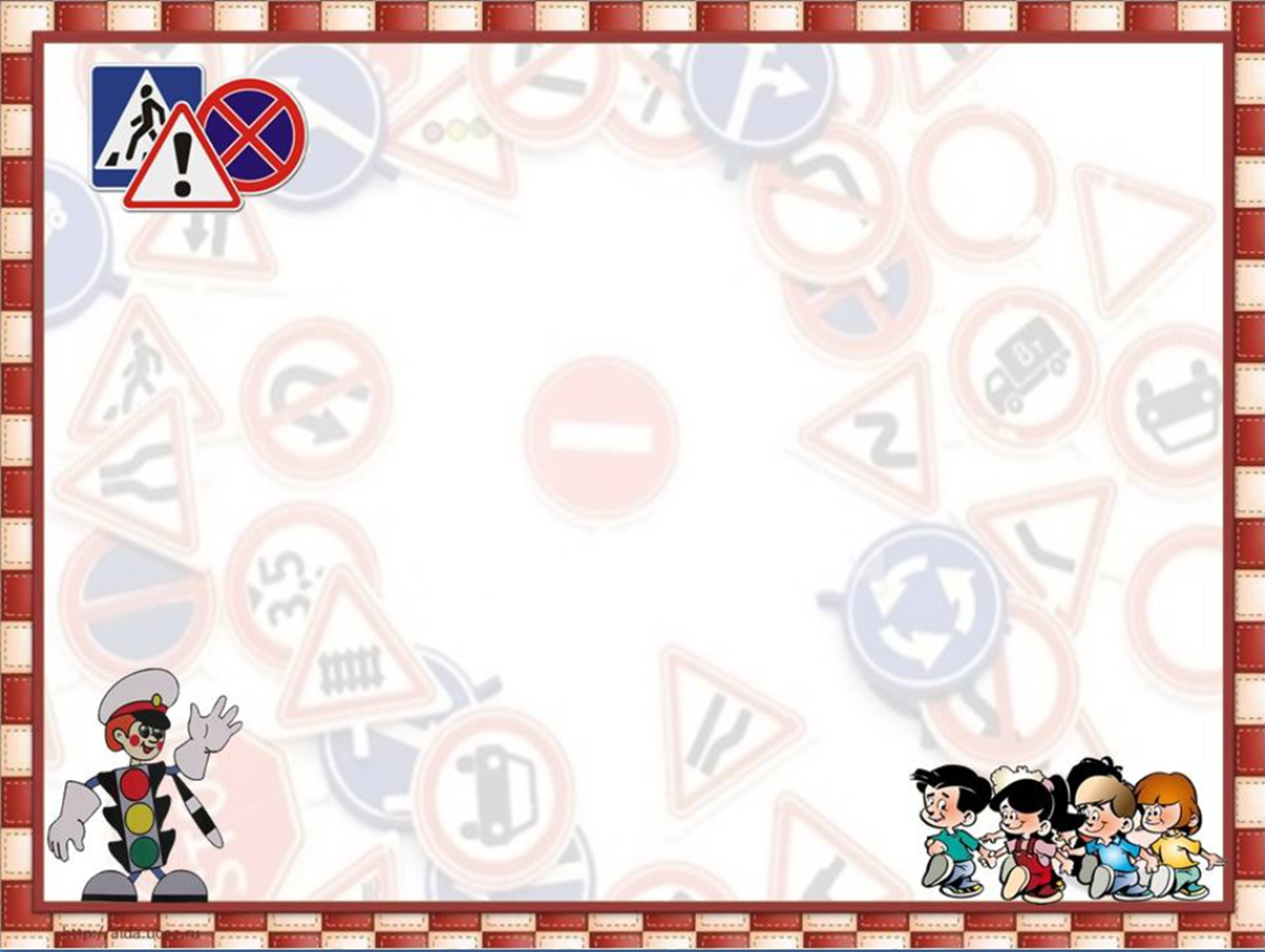 Вопрос №4
Какой дорожный знак 
Предназначен для велосипедиста?
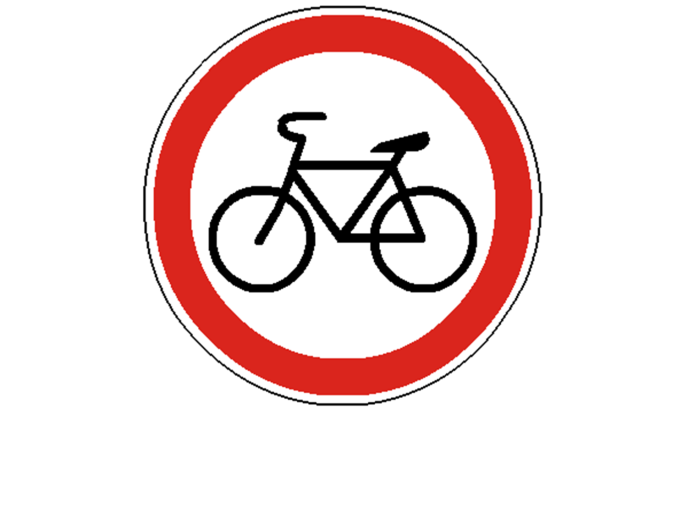 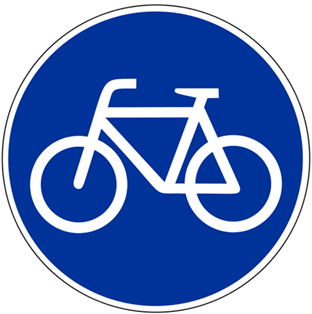 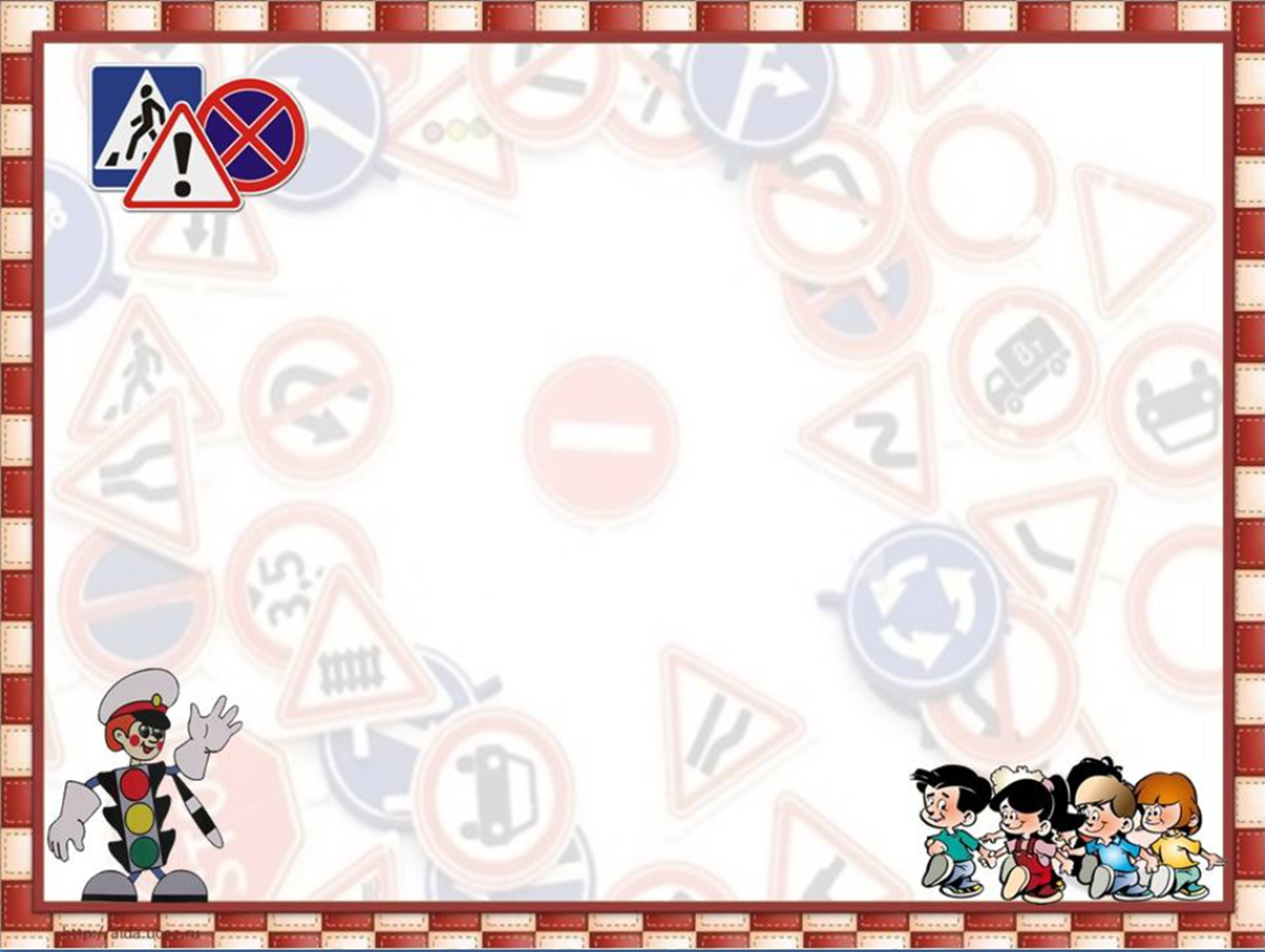 Вопрос №5
По какой дороге должен
 двигаться пешеход?
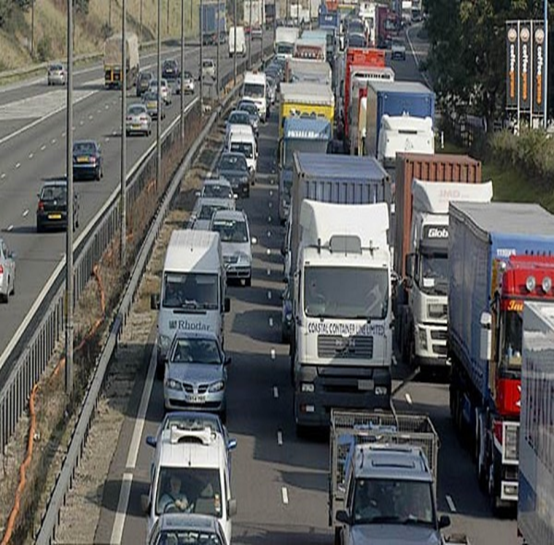 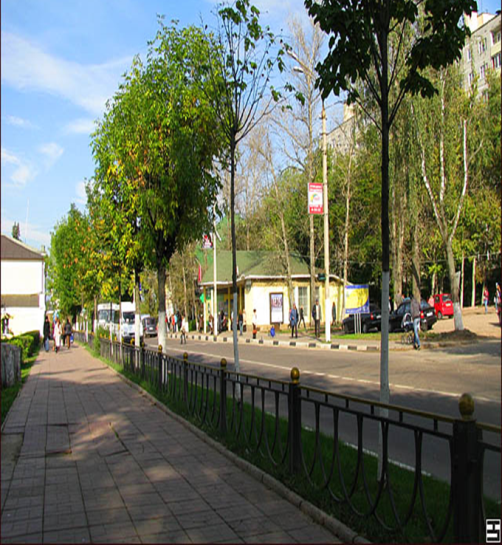 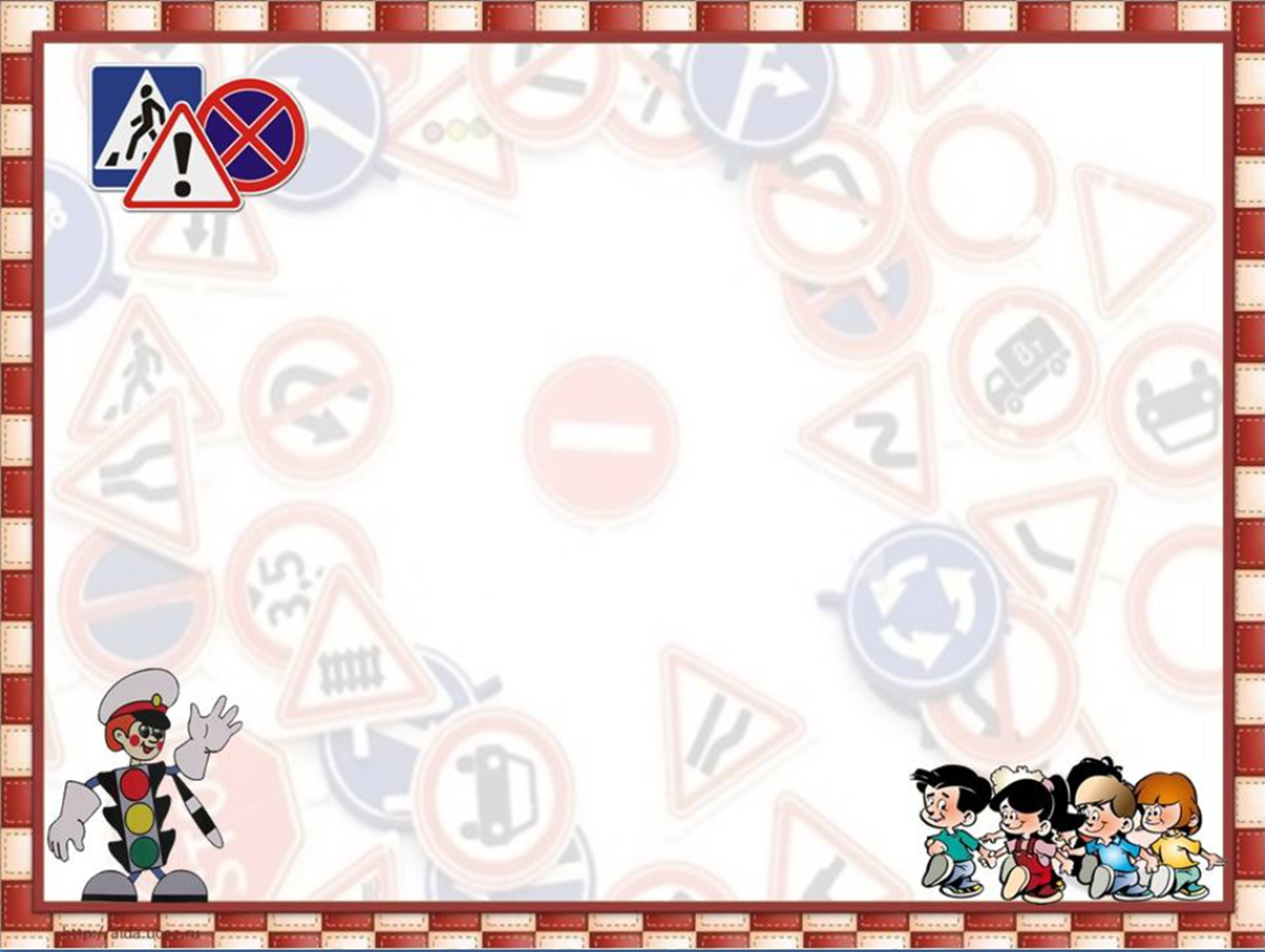 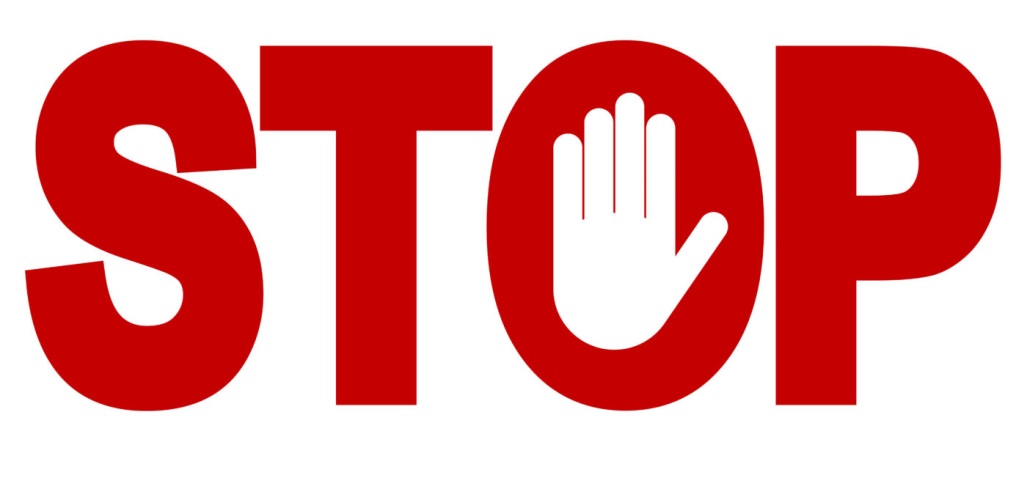 Ты совсем не знаешь правил дорожного движения! 
Попроси родителей помочь тебе их выучить!